Tara Esmeralda
Revised Preliminary Development Plan
Alachua County
Neighborhood Meeting
April 30, 2023
Meeting Guidelines
This meeting is informational only

You have been muted upon entering

If you have a question, either:
Unmute yourself to speak
Type your question in the chat box
 UNMUTE/MUTE
 CHAT
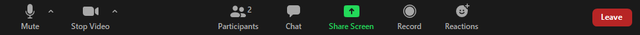 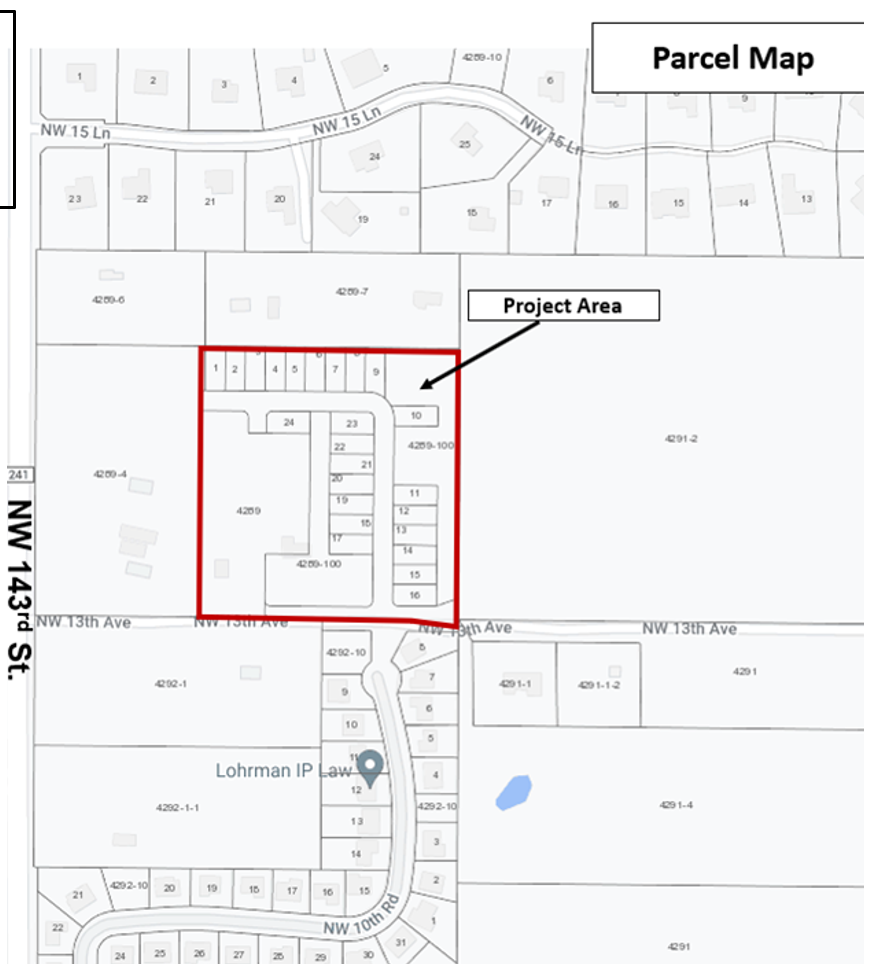 Parcel Information
North of Strawberry Fields Subdivision
South of Saddlebrook Farms 
West of Proposed Alachua Verde Subdivision
Zoning: R-1A
Future Land Use: Low Density   (1-4 dwelling units per acre)
Tax Parcel Numbers:
Alachua Verde Subdivision
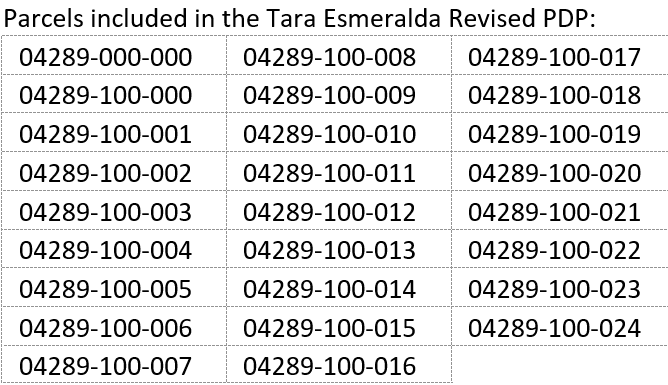 Property Zoning
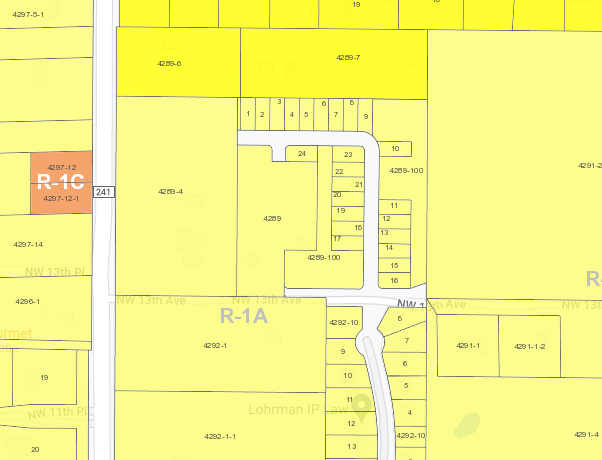 Property is zoned R-1a and allows:
1-4 units per acre
Single family residential development 
35-foot building height (max.)
Proposed project complies with the zoning regulations
R-1a
Proposed 16 Lots
Revised Preliminary Development Plan
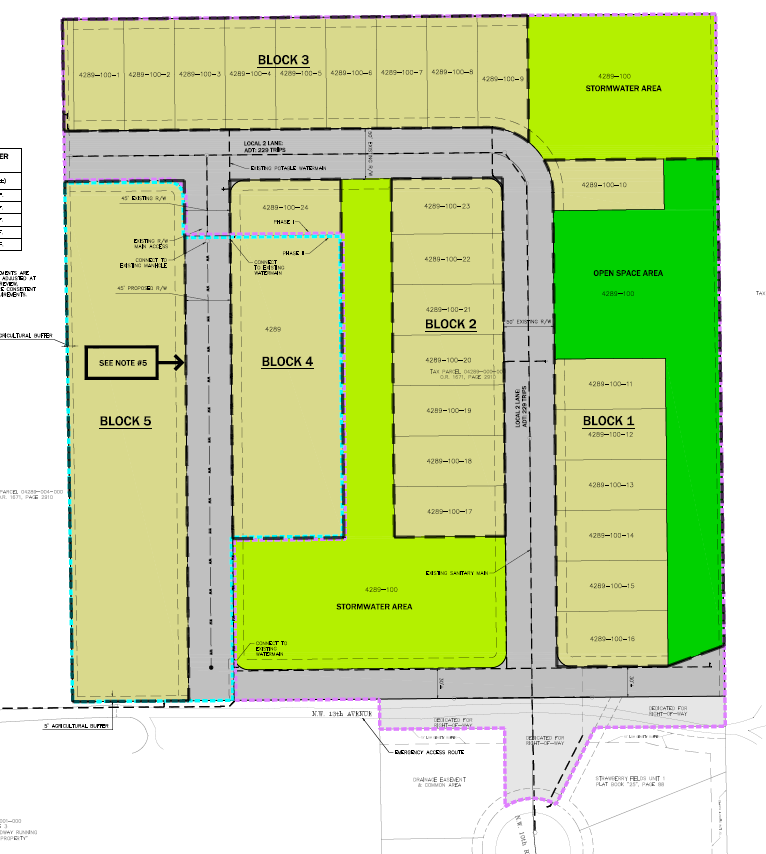 Proposed Single Family Detached Development includes 40 residential lots 
24 lots in Phase 1 (Constructed)
16 lots in Phase 2 (Proposed)
Development includes: 
Open Space and Tree Preservation Area
Landscaped Stormwater Facilities & Common Area
Request:
Renew Preliminary Development Plan (PDP) Approval
Clarify Condition Language RE: Road Connection to Alachua Verde
Phase 1
Phase 2
Next Steps
Neighborhood Workshop 

Preliminary Development Plan Review Process

Final Development Plan Review Process

Presentation will be posted to: http://edafl.com/neighborhoodworkshops 

Any Follow-up questions? Email sreyes@edafl.com or call 352-373-3541